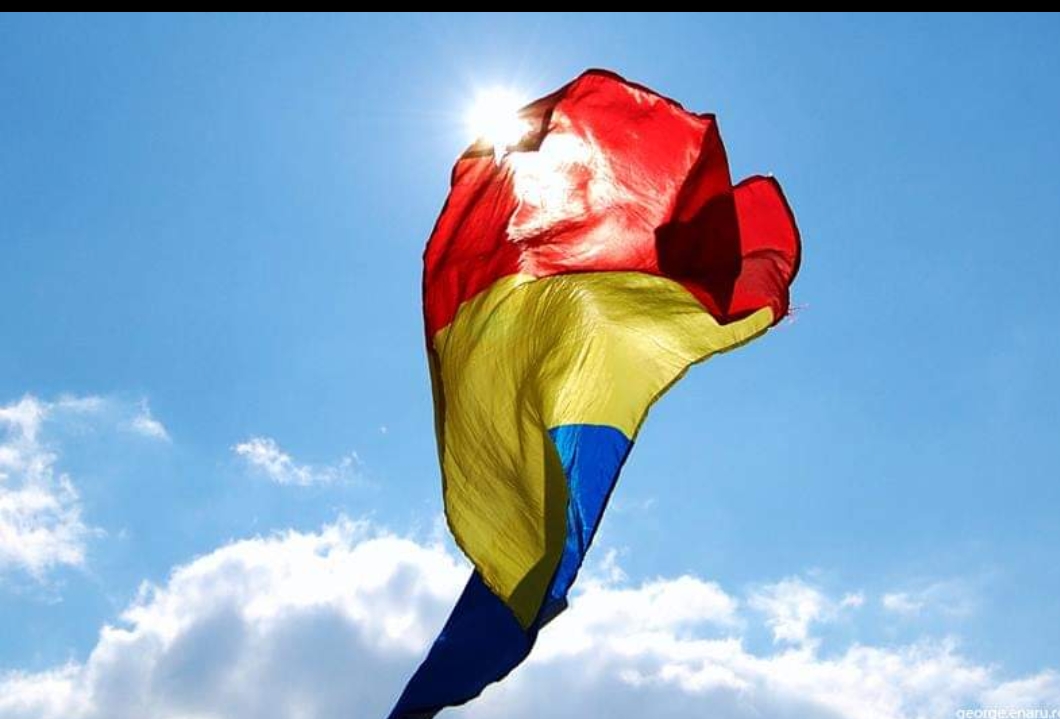 Limba și literatura românăclasa a V-a
Subiectul. Părțile de vorbire prin care se exprimă subiectul
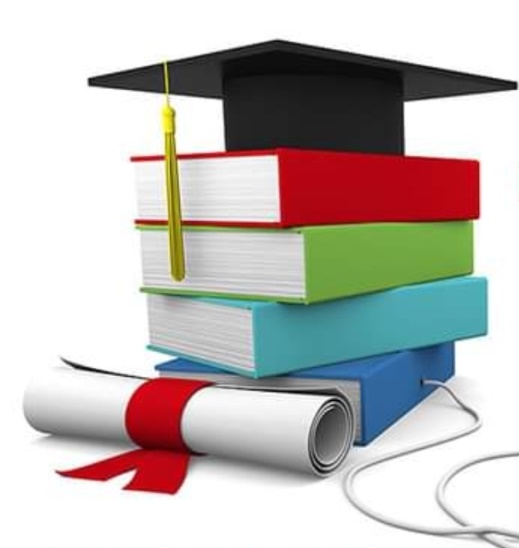 Subiectulpartea principală de propoziție despre care se spune ceva cu ajutorul    unui predicat
Exprimat                       Neexprimat

  - Substantiv;                                     - inclus
  - Pronume;                                        - subînțeles
  - Adjectiv substantivizat;
  - Numeral substantivizat;
   - Adverbe substantivizate;
Subiectul exprimat:
Substantiv în nominativ:
   Ai casei lipseau.
Pronume:
,,Dacă voi nu mă vreți , eu vă vreau. ”...(C.Negruzzi)
Adjectiv substantivizat:
,, Leneșul mai mult aleargă și zgârcitul mai mult păgubește.”(Folclor)
Numeral substantivizat:
,,Cînd doi se ceartă, al treilea câștigă.”( Folclor)
Adverbe substantivizate:
     ,,Binele-i nemuritor,
       Răul este trecător”(Em. Bucov)
Exerciții aplicative:
1) Găsiți și subliniați cu o linie subiectele simple.Stabiliți la ce întrebări răspund și prin ce părți de vorbire se exprimă.
     cine?                                          Cine?
Caii porniră la trap iute, în timp ce vizitiul alerga strigând după căruță.( G.Malarciuc)
        cine?
Copacul cu rădăcini adânci nu se teme de furtună.
                                                                              ( Proverbe)
Temă:Formați propoziții având ca subiecte următoarele cuvinte: răniții, patru, dumneaei,              curajul.